COMPLETE LAND LAWText, Cases, and Materialsby Barbara Bogusz and Roger Sexton
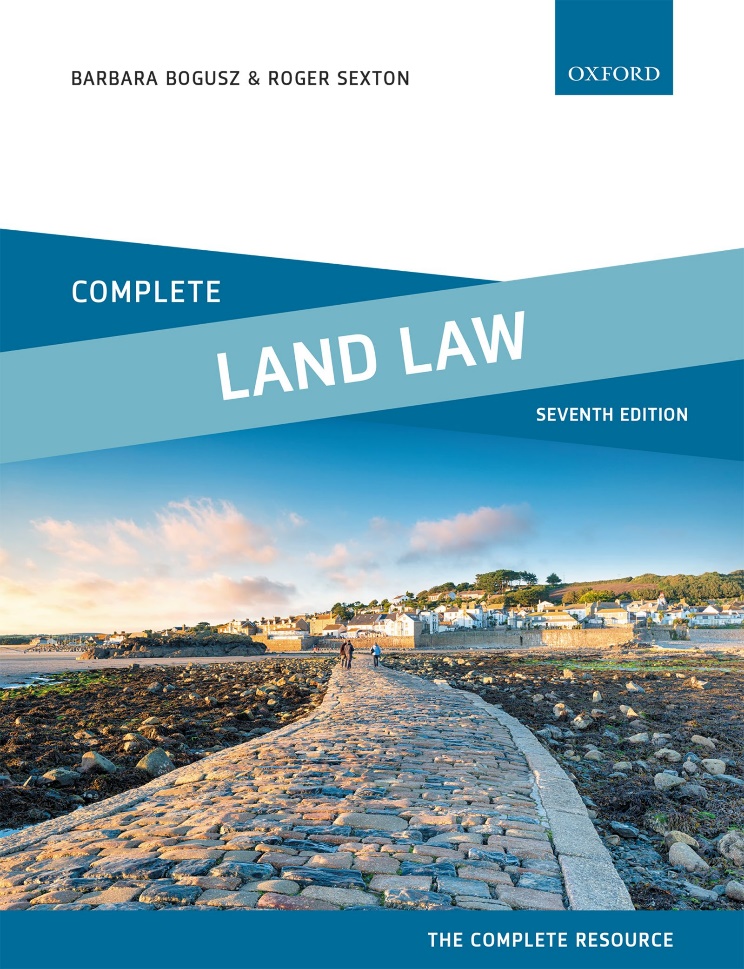 © Barbara Bogusz & Roger Sexton 2022
Part 3Registered LandChapter 06Interests Protected by Registration and Overriding Interests
© Barbara Bogusz & Roger Sexton 2022
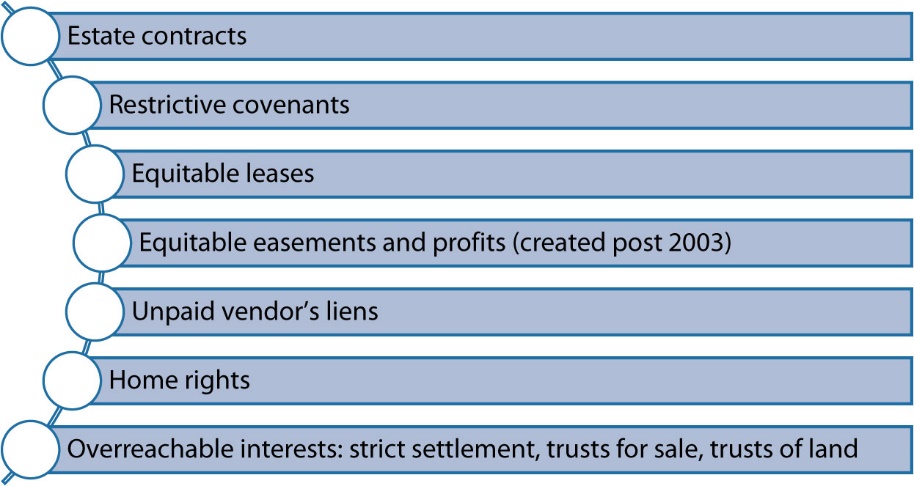 Diagram 6.1 third-party interests which require registration
© Barbara Bogusz & Roger Sexton 2022
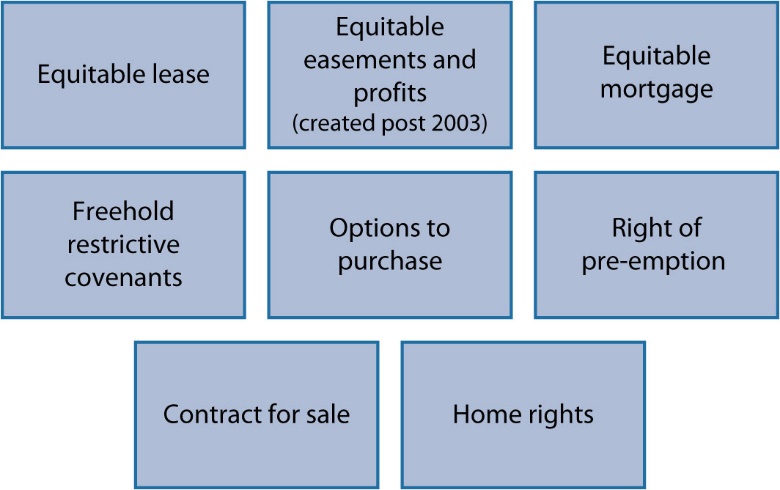 Diagram 6.2 types of interest which require registration as a ‘notice’
© Barbara Bogusz & Roger Sexton 2022
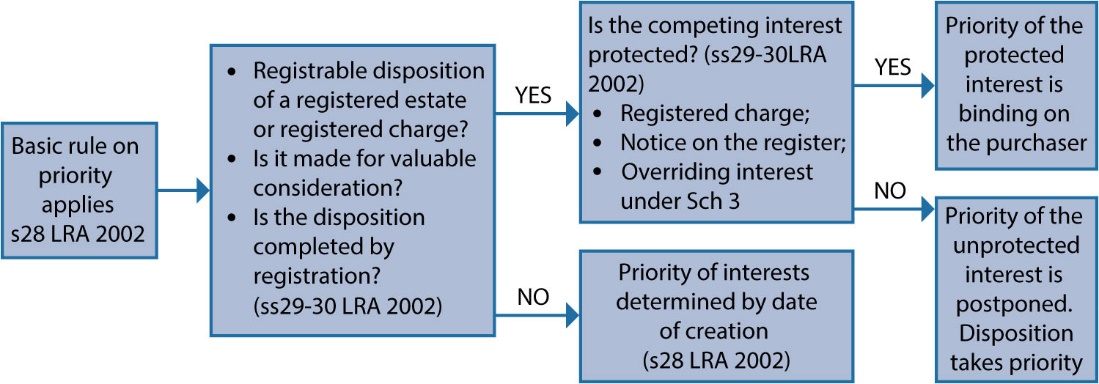 Diagram 6.3 Priorities of interests under ss28–30 Lra 2002
© Barbara Bogusz & Roger Sexton 2022
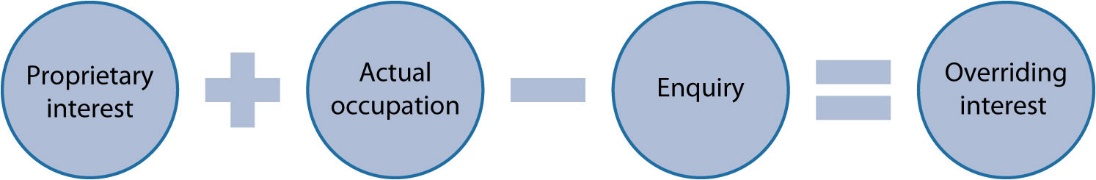 Diagram 6.4 Key points to consider under Sch 3 para 2 LRA 2002
© Barbara Bogusz & Roger Sexton 2022
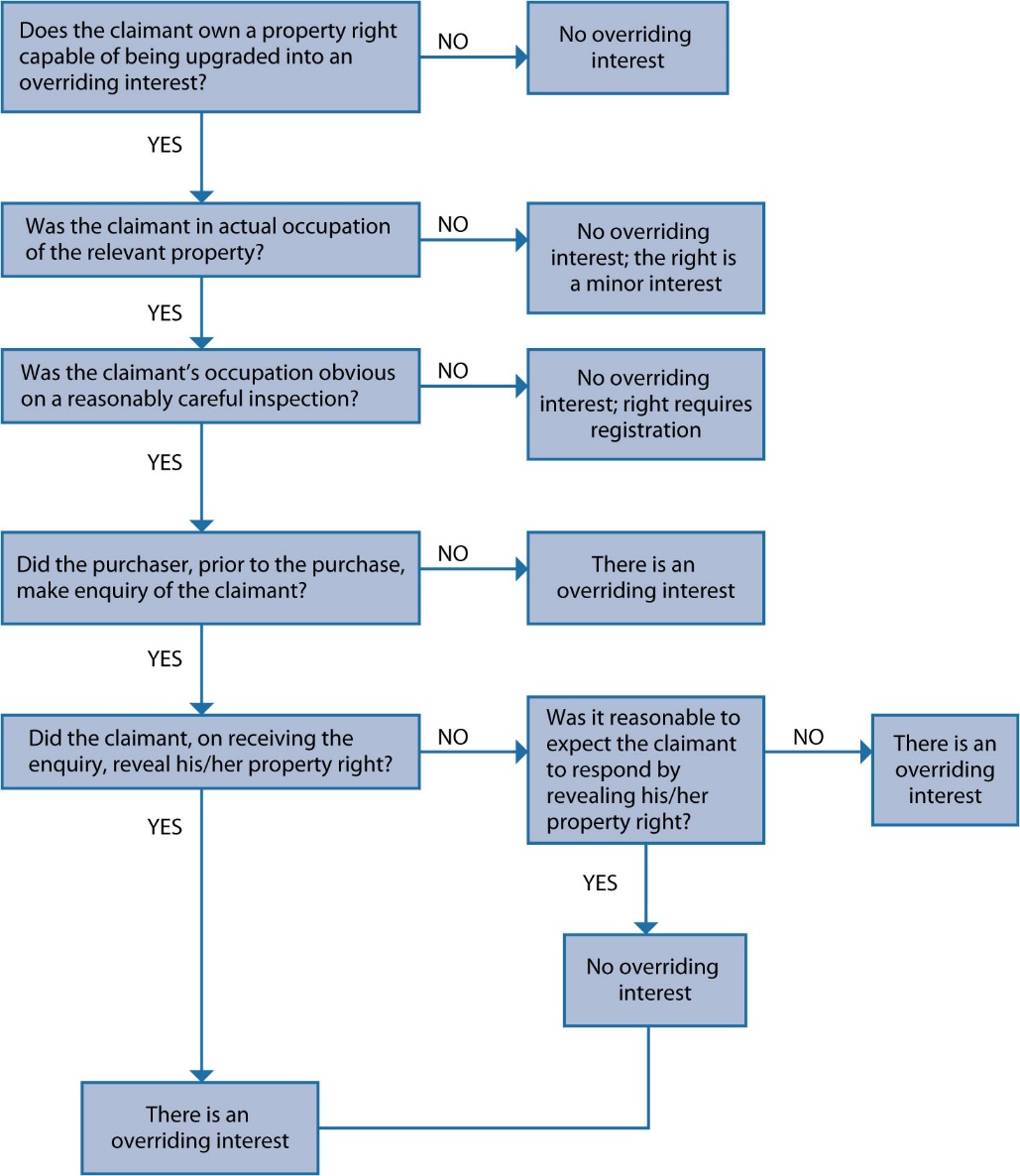 Diagram 6.5 Sch 3 para 2 LRA 2002—the multistage process
© Barbara Bogusz & Roger Sexton 2022